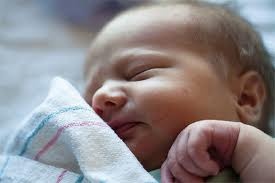 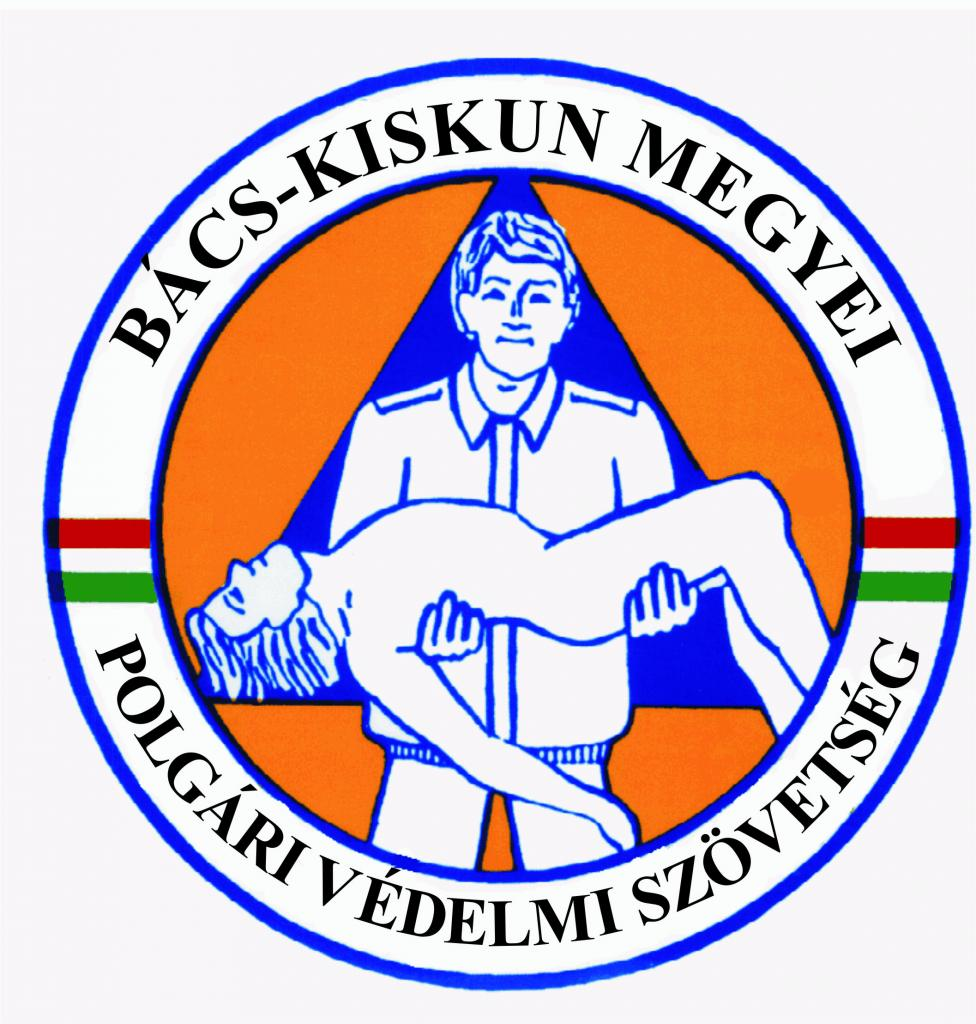 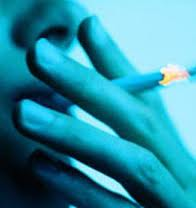 Életvédelem
Élettevékenységünket és egészségünket befolyásoló tényezők
Az Életvédelem, mint tudomány kialakulásának rövid története:
1. szakasz- az ember megjelenésétől a XX.sz.végéig 
– ösztönös védekezés, később
-különböző tudomány-  és gazdasági területek fogalmazzák meg az óvó szabályokat (nincs egységes rendszer)
2.szakasz – a XX.sz.végétől – a XXI.sz.elejéig 
- a veszélyforrások, veszélyek, káros tényezők azonosítása, rendszerezés, módszeres kutatás, védekezési eljárások kidolgozása
3. szakasz – napjainkban zajlik (sok az ismeretlen, nem várt hatás, kombinált veszélyforrásokból származó veszélyek sokasága, értékrend-zavar okozta kockázatvállalás)
A fizikai terhelés csökkenése (ELKÉNYELMESEDÉS)
 az idegi- érzelmi feszültség növekedése, 
a környezet állapotának romlása 

megzavarta a szervezet legfontosabb élettani funkcióit szabályozó mechanizmusokat
! Az esetek 70%-ában a betegségek kialakulása magától az embertől függ. 

Ebben szerepet játszanak: 
a káros szokások, 
az egészségügyi- higiénés szabályok megsértése,
 a helytelen táplálkozás,
a munka és a pihenés rossz aránya,
a környezetszennyezés.
felelőtlen kockázatvállalás
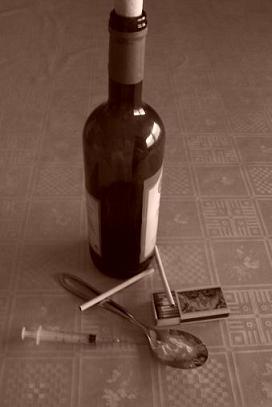 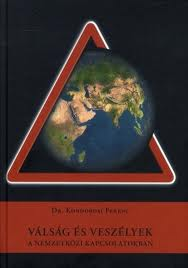 A Veszély -
központi
                fogalma az  életvédelemnek

magába foglalja azokat a jelenségeket, folyamatokat, építményeket, anyagi tulajdonságokat stb., melyek meghatározott feltételek mellett, közvetve vagy közvetlenül 

kárt okozhatnak az ember egészségében és veszélyeztethetik létét.
A veszélyek és betegségek megelőzésében segít:

az értelmes cselekvésformák elsajátítása, szokásokká alakítása, egészséges életvezetéssé szervezése.
Éltem - és ebbe más is belehalt már.
József Attila: Kész a leltár